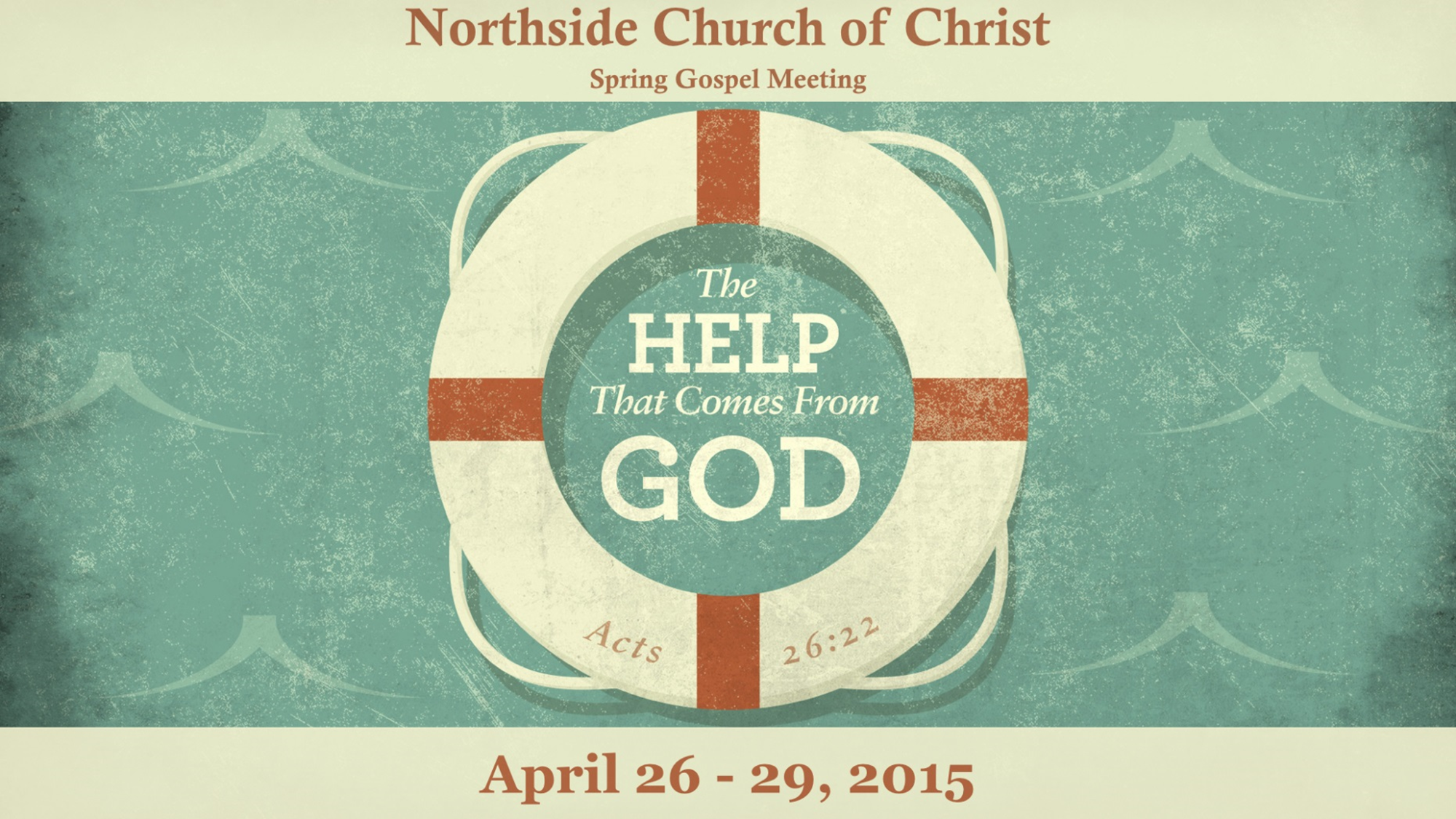 Gospel meeting – October 13-16, 2019with Mark Roberts
Franklin Drive church of Christ  Texarkana, Arkansaswww.txkchurch.com
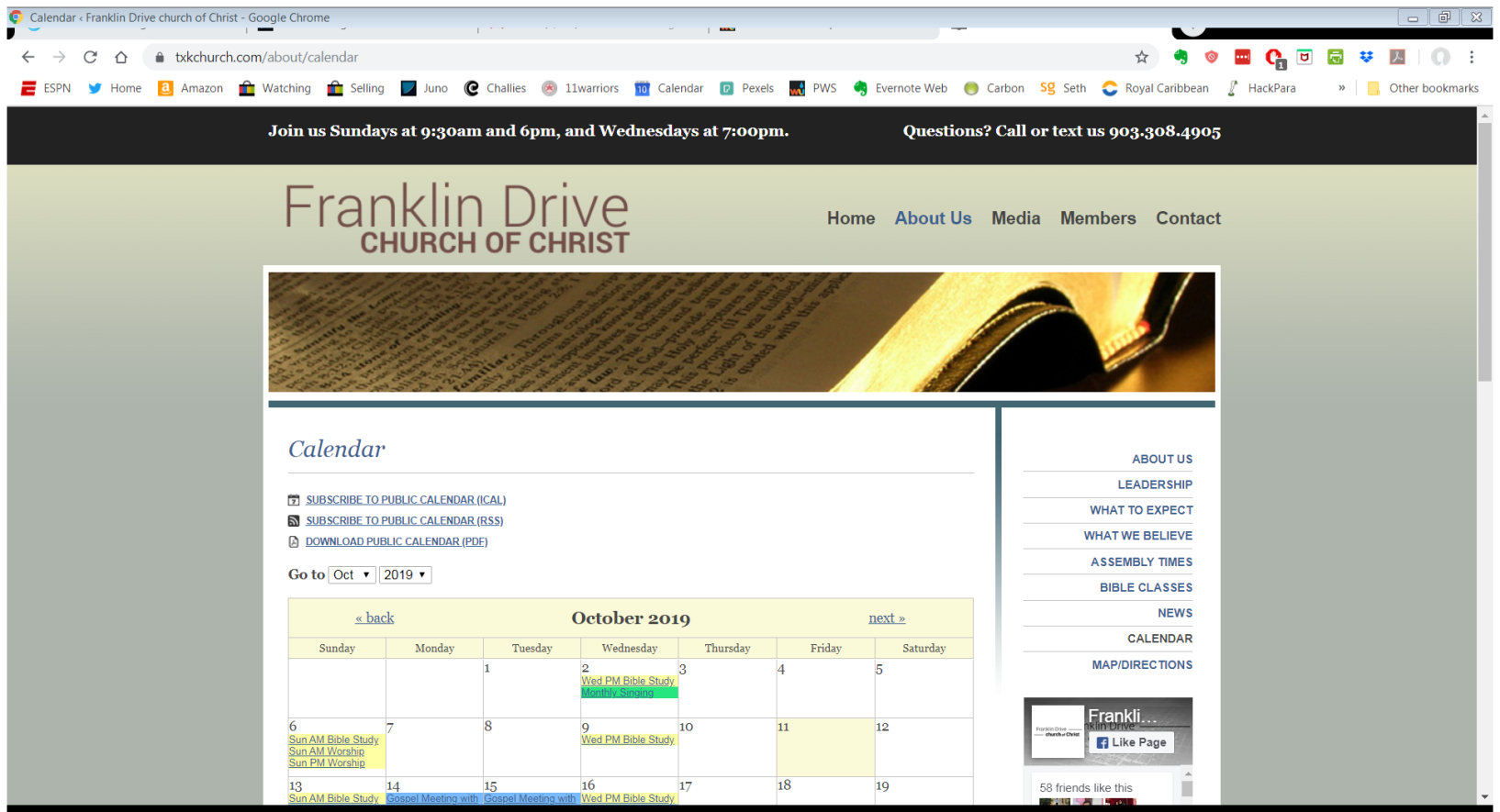 Help! I think God is grumpy!
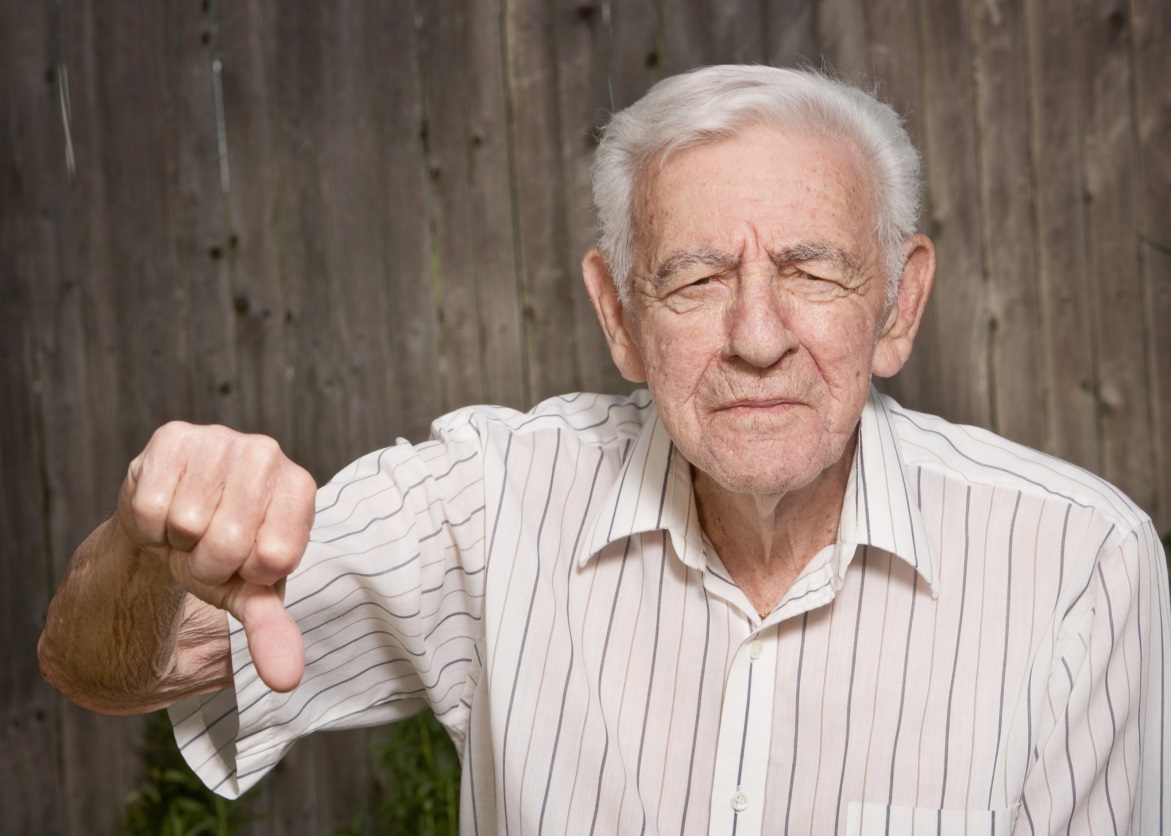 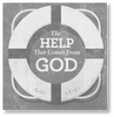 What does the Bible say about joy and rejoicing?
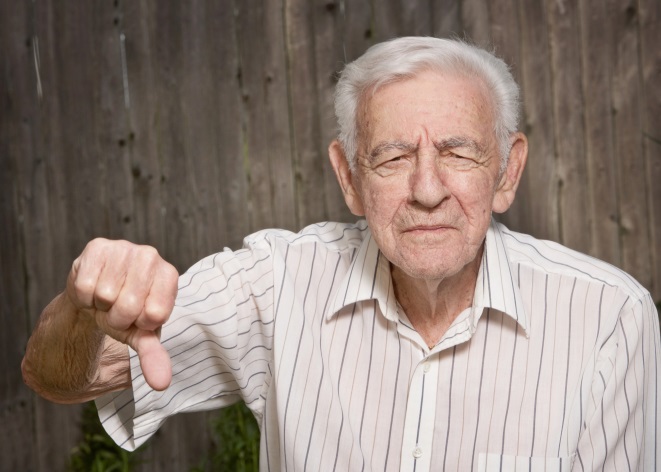 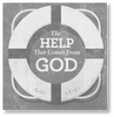 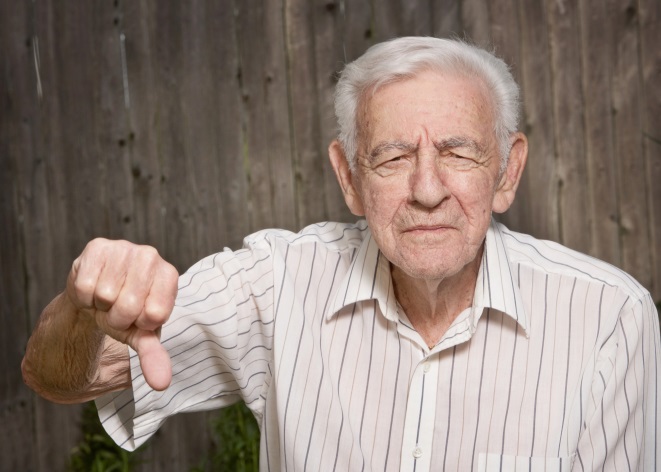 God is a God of joy and happiness
God wants you to be happy
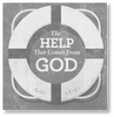 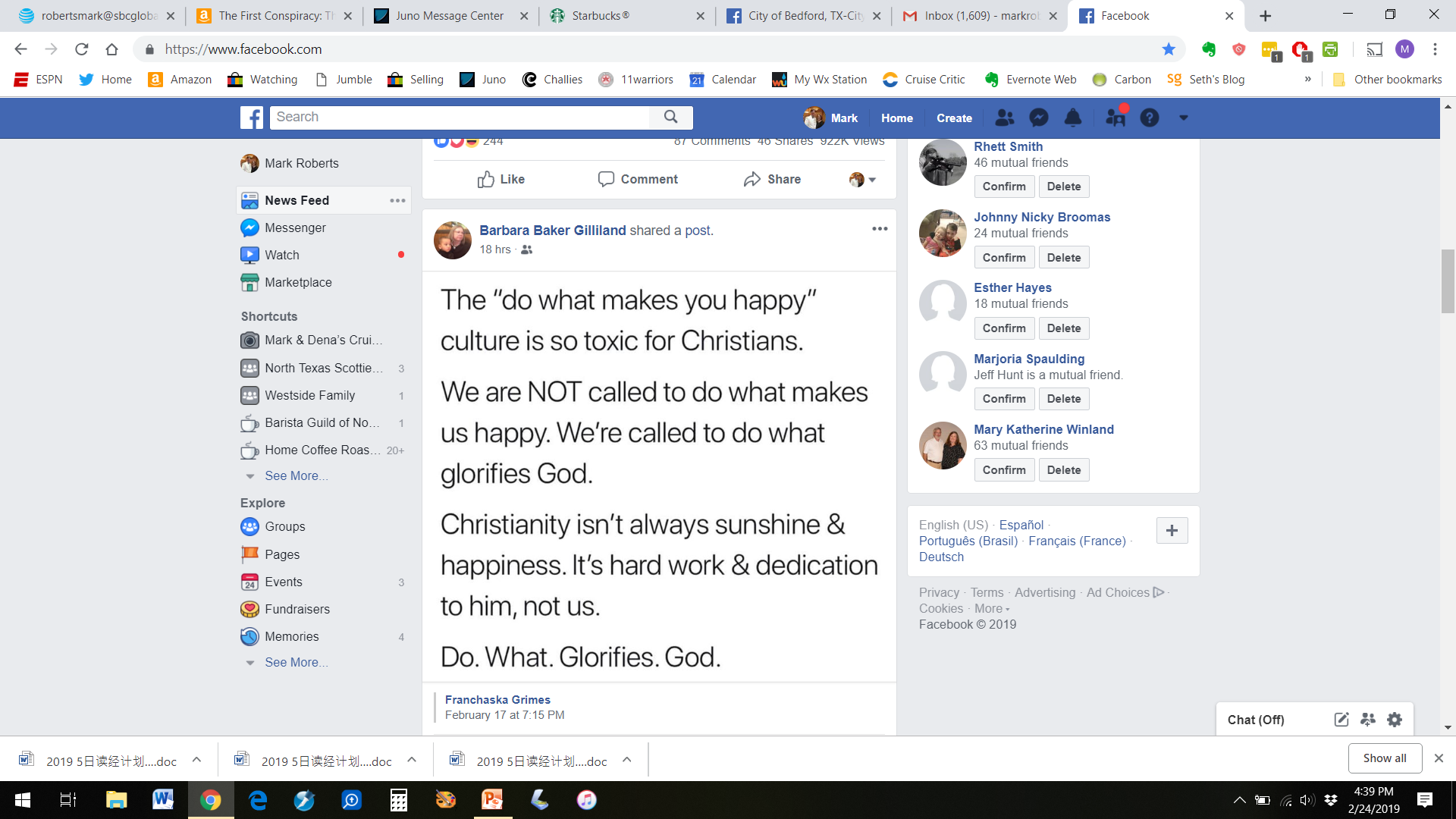 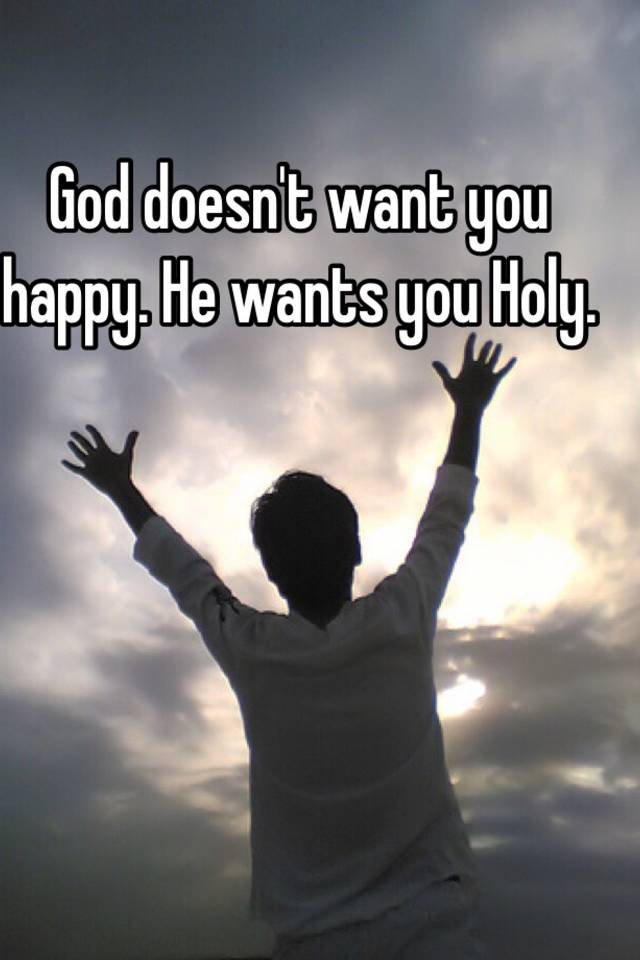 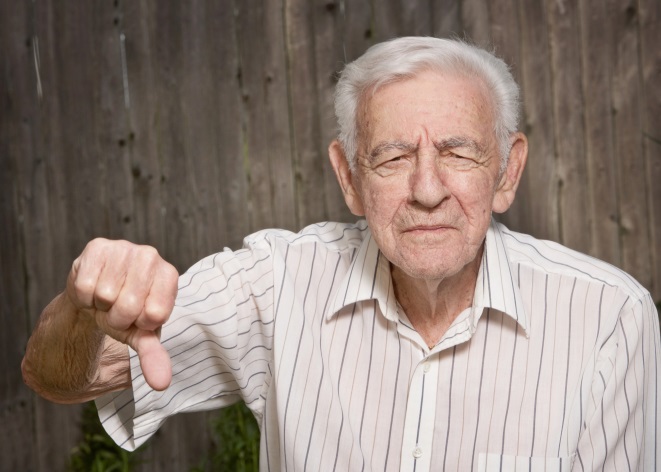 God is a God of joy and happiness
God wants you to be happy
God is not grumpy and God’s people shouldn’t be either!
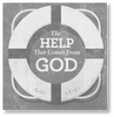 Don’t be a Haman.
Don’t be fake and artificial.
Pray for joy.
Review what the Bible says.
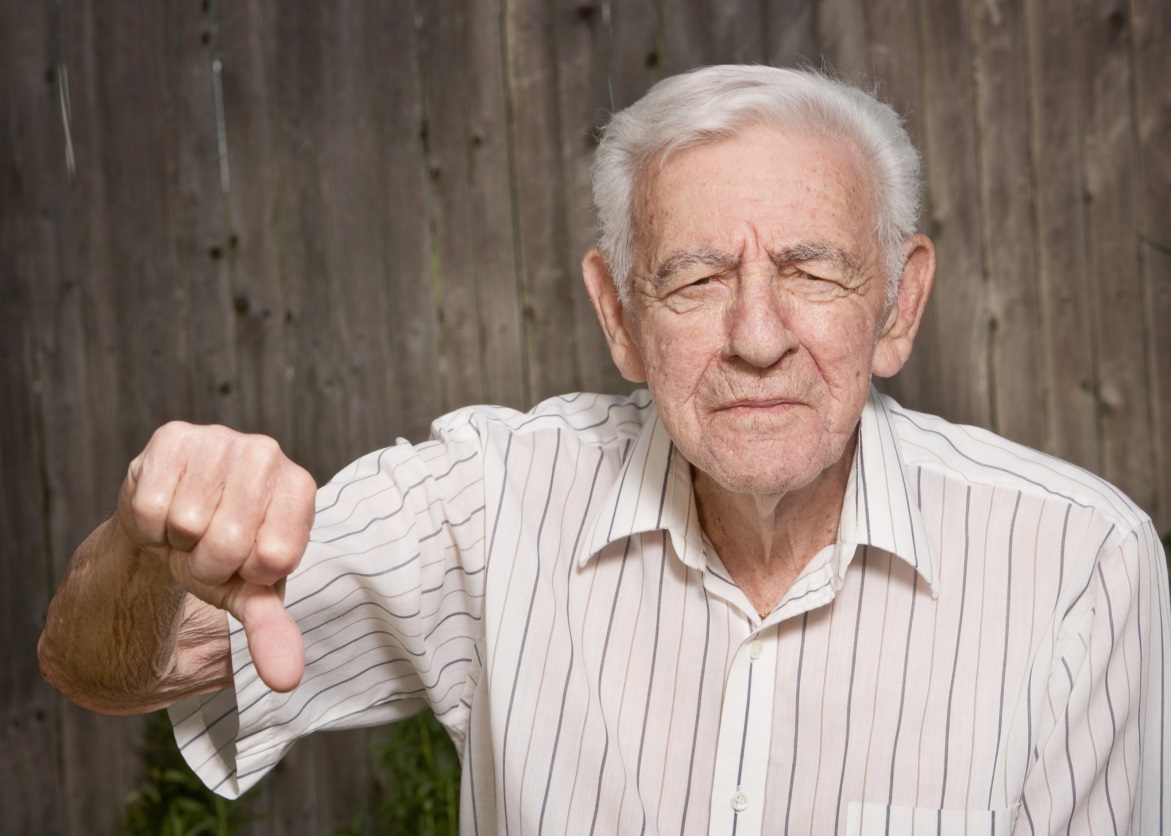 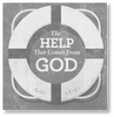 Help! I think God is grumpy!
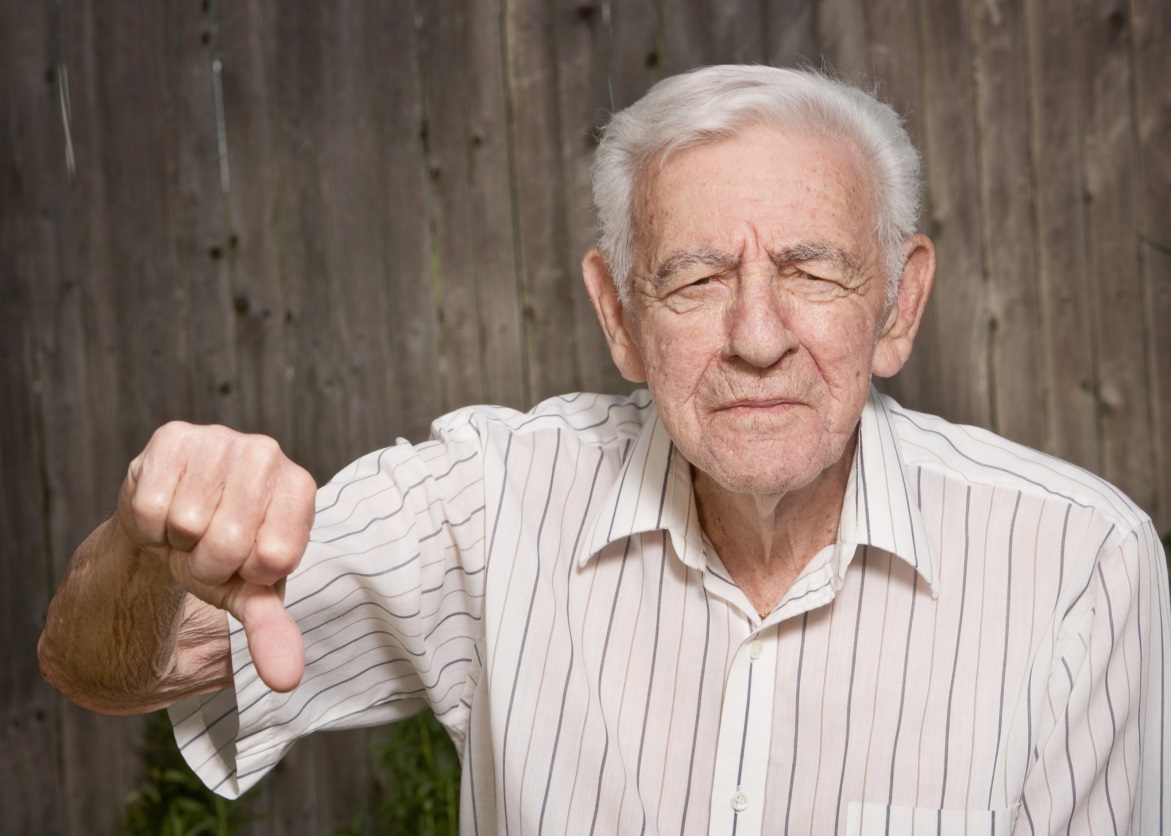 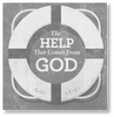